An investigation of The Short EAP course instructors' Views and Practices of ICT in Higher Education in the UK With The assistance of SAMR model.
By: Laila Farhat, MA TESOL

		University of Warwick
Presentation plan
What is my research about ?
What is SAMR model ?
What sparked my interest ?
My research questions
Research plan
General discoveries 
Questions
What is my research about ?
Instructors of short EAP courses’ use of ICT in the UK 
Their rating of  their use of ICT on SAMR model
What is SAMR model ?
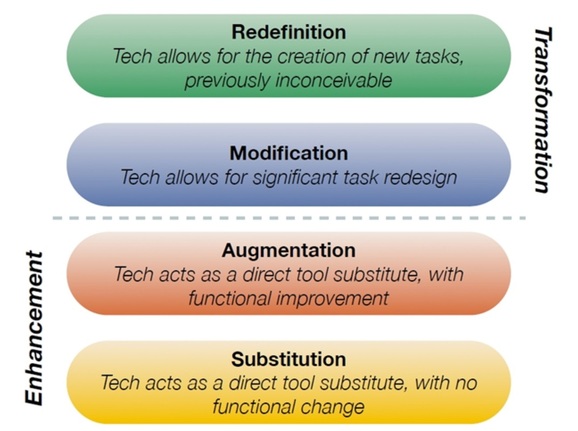 A framework that assists teachers in incorporating technology in their teaching.
What sparked my interest
01
Wanting to discover more about existing ICT
02
The simplicity of SAMR model
03
Pure interest in technology in teaching in EAP
What are my research question ?
What ICT tools do instructors of short EAP courses use in their teaching?

Why do they use these ICT tools in their teaching?

 How do these teachers use these ICTs ?


What level of SAMR model would they put their use of some ICT tools on?

Why did they choose that level for that activity?
How I planned to answer my research questions
Interview with 4 instructors in the UK
Semi-structured
Open ended question
One Hour
How I analyzed my data
General discoveries
#1 Some common ICTs that my participants use/ have used in their teaching were Moodle, Teams, Word Document, Quizlet and Kahoot.
General discoveries
#2 One ICT tool can have multiple uses.
	- Depends on teacher
	- Example: referencing tools
General discoveries
#3 One ICT tool can have different rating on SAMR model, depending on the teacher.
General discoveries
#4 Similar environment = similar use of  ICT tool
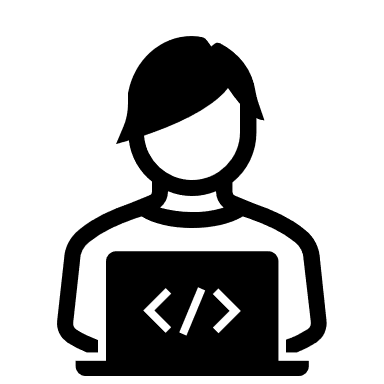 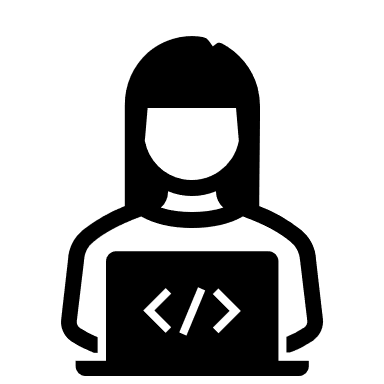 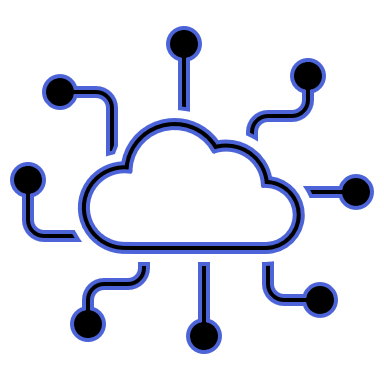 Reflection question for teachers:Am I using ICT in my teaching  because it’s leading to better results, or am I using it for the sole purpose of using technology ?
Time for questions :)
Thank you
Have more questions?

Email me: Laila.Farhat@Warwick.ac.uk